COLLEGE OF PUBLIC HEALTH AND HUMAN SCIENCES
Caregivers’ Sense of Social Isolation and Life Disruption: A Qualitative Study

Elizabeth A. Gordan, B.A.
Carolyn A. Mendez-Luck, Ph.D., M.P.H.




This research study was funded by the University of California, Los Angeles, Resource Centers for Minority Aging Research/Center for Health Improvement for Minority Elders, under NIH/NIA Grant P30-AG02-1684 and by a career development grant from the NIA (Grant 1K01AG033122-01A1) to Dr. Mendez-Luck.
COLLEGE OF PUBLIC HEALTH AND HUMAN SCIENCES
What We Know

Approximately 16% of Latino adults in U.S. provide daily care to a family member age 65 or older (National Alliance for Caregiving in collaboration with AARP, 2004)

Caregiving experiences and outcomes vary across racial and ethnic groups (Dilworth-Anderson, Williams, & Gibson, 2002)

Latino population age 65 and older projected to become largest racial/ethnic minority in the age group (U.S. Administration on Aging, U.S. Department of Health and Human Services, 2010)
COLLEGE OF PUBLIC HEALTH AND HUMAN SCIENCES
What We Know cont.

Ethnic minority caregivers lower SES, younger, provided more care and had stronger filial-obligation beliefs than their non-Hispanic, White counterparts (Pinquart & Sörensen, 2005)

Hispanic caregivers suffer from increased levels of stress and burden (Aranda & Miranda, 1997) and are more depressed than White, non-Hispanic counterparts (Pinquart & Sörensen, 2005) 

Hispanic caregivers more likely to reduce work hours or quit work to provide care (Evercare & National Alliance for Caregiving, 2008)

Cultural knowledge used by Latino caregivers to interpret and form their caregiving behaviors should be better understood
COLLEGE OF PUBLIC HEALTH AND HUMAN SCIENCES
Study Objectives

1.)  Explore how immigrant and U.S.-born Mexican women in East Los Angeles conceptualize caregiving in terms of cultural beliefs, social norms, role functioning and familial obligations


2.)  Investigate the activities immigrant and U.S.-born Mexican women in East Los Angeles define as giving care to older relatives
COLLEGE OF PUBLIC HEALTH AND HUMAN SCIENCES
Methods

Materials: Semi-structured Interview Guide

Developed by Dr. Mendez-Luck (PI) with assistance from research team

104 questions

Four topic areas
Story of becoming a caregiver
Forms of care and caregiving contexts
Social and cultural beliefs about aging
Beliefs regarding the caregiving role
COLLEGE OF PUBLIC HEALTH AND HUMAN SCIENCES
Methods

Eligibility Criteria

Female

18 years or older

Of Mexican descent

Resident of East Los Angeles

Responsible for the day-to-day care of an elderly, dependent relative
COLLEGE OF PUBLIC HEALTH AND HUMAN SCIENCES
Methods

Recruitment & Data Collection

Greater East Los Angeles area

Multiple recruitment approaches

One-time, in-depth interviews using semi-structured interview guide

Interviews conducted in Spanish or English & audio-taped

On average, interviews lasted 84 minutes
COLLEGE OF PUBLIC HEALTH AND HUMAN SCIENCES
Methods

Data Analysis

Audio tapes transcribed

Text files entered into Atlas.ti (version 7)

Data analyzed in language of interview

Systematic protocol using grounded theory
Reviewed interview memos, transcripts, content analysis
Coded interview guide questions
Open-coded transcripts from repeated examinations of text
Reviewed codes
COLLEGE OF PUBLIC HEALTH AND HUMAN SCIENCES
Methods

Table 1. Description of the Sample (N = 44)
COLLEGE OF PUBLIC HEALTH AND HUMAN SCIENCES
Methods

Table 2. Description of the Caregiving Context (N = 44)
COLLEGE OF PUBLIC HEALTH AND HUMAN SCIENCES
Caregiving as Disruptive


Transition into caregiving role and caregiving experience described as disruptive to other domains of caregivers’ lives
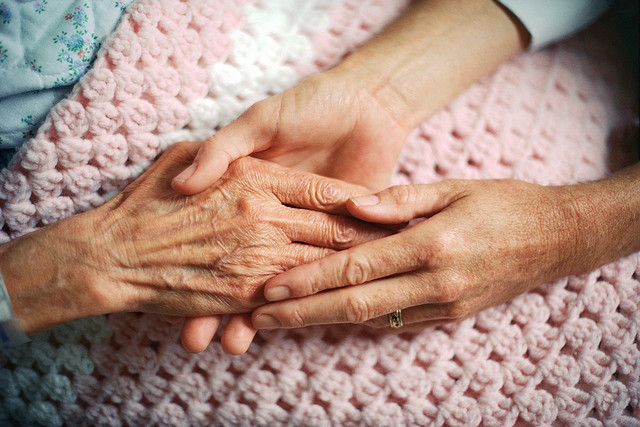 COLLEGE OF PUBLIC HEALTH AND HUMAN SCIENCES
Academic Disruption Exemplar


“I would like to go back to school. I stopped going to school to take care of my mom. I would love to go back to that, to get my degree and just start up my own stuff as well.”   
 
													- Berta, 24 years-old, caregiver of blind mother
COLLEGE OF PUBLIC HEALTH AND HUMAN SCIENCES
Professional Disruption Exemplar


“She raised me but when she began to lose her strength, I had to come and give up my job in Mexico so that I could immerse myself in this system… it was better that I come and, yes, it was very difficult to come here and to lose my home, profession, school, everything. But for now, it isn’t my priority to be in my home. I think that, in the future, I will become integrated professionally and socially in the U.S. but, for now, no.”

															- Juana, 41 years-old, caregiver of 80 year-
																								old, diabetic mother
COLLEGE OF PUBLIC HEALTH AND HUMAN SCIENCES
Social Disruption Exemplar

“Well first of all the thing that changed like the most was the responsibility part cause I was always like, honestly I was always like going out with my friends, hanging out during the week like little stuff like that. And when that started happening everything just like did a dramatic stop. Like I stopped talking to my friends, like they would invite me to go out and I’d be like how am I gonna leave my mom alone you know…”

																- Berta, 24 years-old, caregiver of blind mother
COLLEGE OF PUBLIC HEALTH AND HUMAN SCIENCES
Caregiving as Restrictive


Caregivers reported feeling restricted by the caregiving role and shared that they felt as if they no longer had their “own” lives
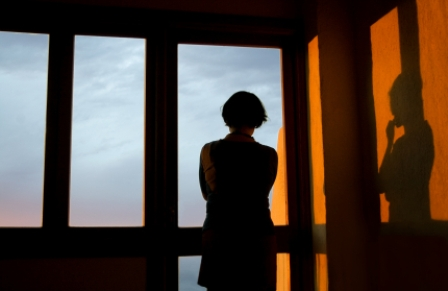 COLLEGE OF PUBLIC HEALTH AND HUMAN SCIENCES
Life-Lost Exemplar

A: “I don’t have a life.” (Participant begins to cry.)

Q: “Yea, it’s all just 24 hours with her? Can you describe an example like maybe in terms of your career, in terms of just anything else.”

A: “Well, I don’t have a social life. At the beginning it was hard cause she was pretty sick and her personality wouldn’t allow people to come. It was too hard for her…This year I really noticed that it was taking its toll.”

															- Alma, 57 years-old, caregiver of 81 year-old
																				mother with Alzheimer’s disease
COLLEGE OF PUBLIC HEALTH AND HUMAN SCIENCES
Personal Sacrifice Exemplar

A: “I know that that’s how it’s affected me, staying with my mom, of giving up a lot of my own life for her care. It’s really, in many ways, I get a lot out of it, I really do, and I try to look at that... you know what? I’m getting a lot of benefit from it now, but I’ve also given up a lot…”

Q:	“So what are some of the things you’ve given up?”

A:	“Well, like I said, I’m in a sense I don’t have a family. I’m not married.”

													- Graciela, 50 years-old, caregiver of 93 year-old
																				mother with Alzheimer’s disease
COLLEGE OF PUBLIC HEALTH AND HUMAN SCIENCES
Implications of Preliminary Findings

Caregivers’ sense of social isolation and life course disruption may influence 

Informal caregivers’ emotional and economic well-being

The care informal caregivers provide their care-receivers
COLLEGE OF PUBLIC HEALTH AND HUMAN SCIENCES
Future Research should explore…

How and to what degree sense of social isolation and life disruption affects care provided, particularly in Latino populations

Post-caregiving experiences of informal, Latino caregivers 

Long term effects of caregivers’ perceptions of life disruption

How perception influences informal caregivers’ approach to navigating post-caregiving lives

Whether caregivers’ feelings of life disruption endure or dissipate after their caregiving experiences
COLLEGE OF PUBLIC HEALTH AND HUMAN SCIENCES
Thank You!


This research study was funded by the University of California, Los Angeles, Resource Centers for Minority Aging Research/Center for Health Improvement for Minority Elders, under NIH/NIA Grant P30-AG02-1684 and by a career development grant from the NIA (Grant 1K01AG033122-01A1) to Dr. Mendez-Luck. 


Contact Information
Elizabeth Gordan
gordane@onid.orst.edu